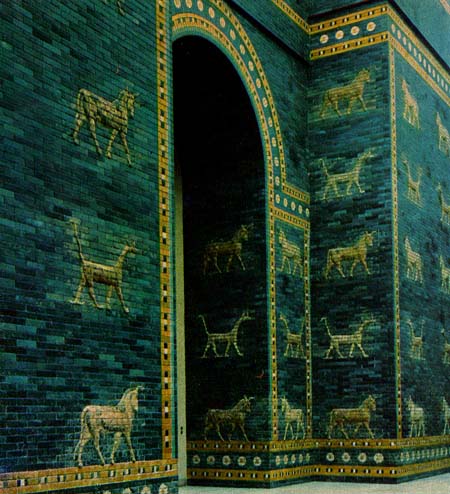 Вавилон во временаХаммурапи
Презентация   Губы Т.Н.
учителя истории  ОШ № 69 г. Запорожья
2014 г.
Вавилон (первая половина I тыс. д.н.э.)
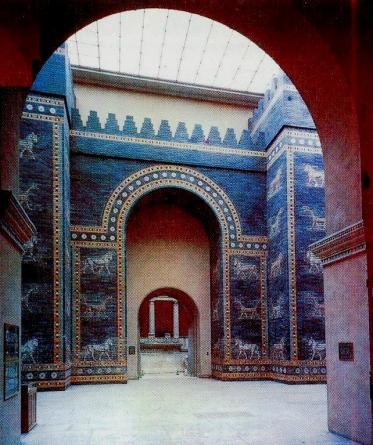 Врата богини Иштар
ДОРОГА ПРОЦЕССИЙ
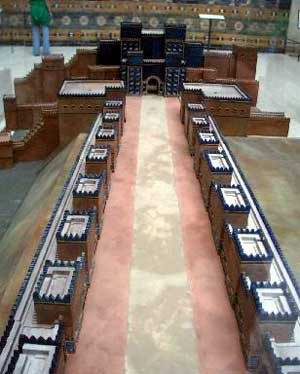 ВЕЛА ОТ ВОРОТ СВЯТИЛИЩА БОГИНИ ИШТАР
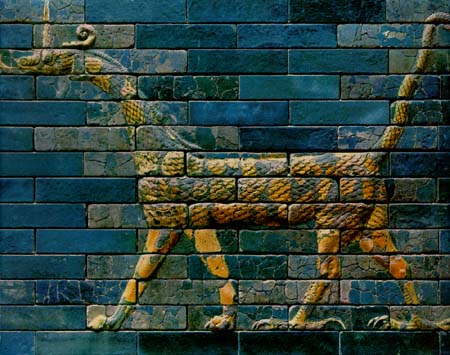 рельеф на глазурованных кирпичах
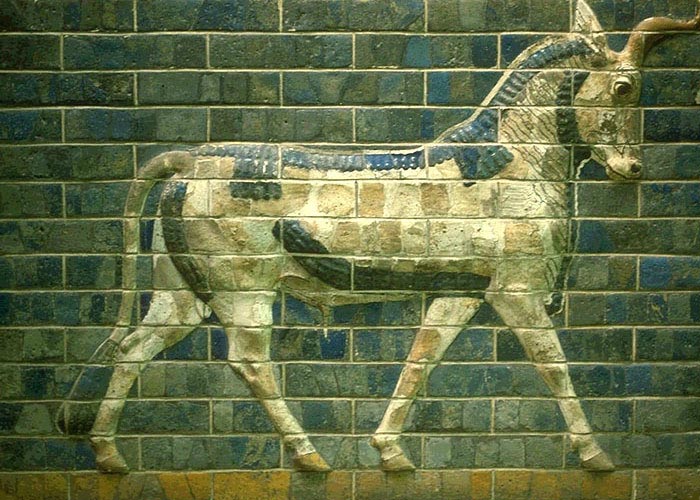 ВИСЯЧИЕ САДЫ
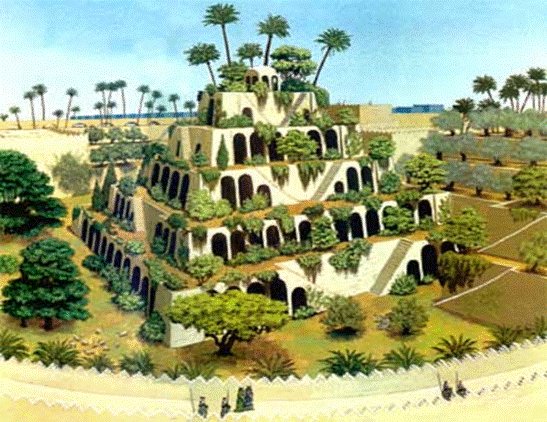 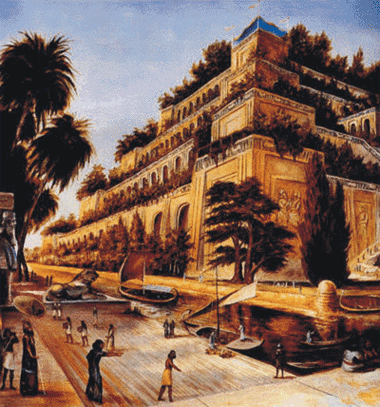 ЗИККУРАТ ЭТЕМЕНАНКИ (VI в. До н.э.)
Посвящен богу  солнца Мардуку
Возведен в Новом Вавилоне
«Вавилонская башня»
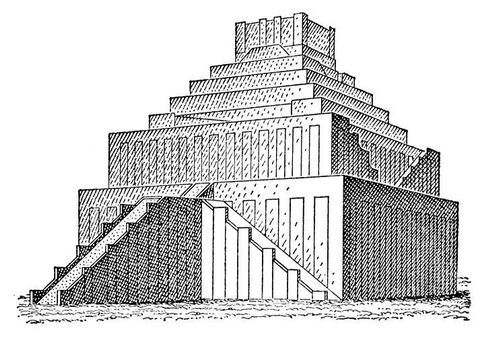 ИЗОБРАЖЕНИЯ ЧЕЛОВЕКА
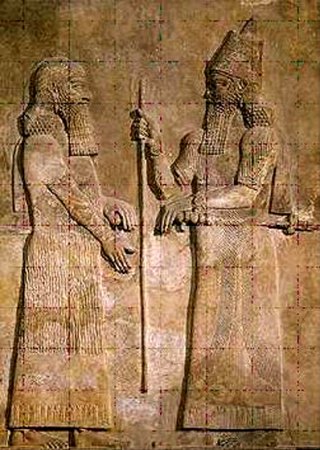 ПОЛНЫЙ РАЗВОРОТ ПЛЕЧ (ИЛИ 3/4)
НОГИ И ЛИЦО В ПРОФИЛЬ
НЕТ ПОРТРЕТНОГО СХОДСТВА
ТОЧНО ВОСПРОИЗВЕДЕН АЗИАТСКИЙ ТИПАЖ
ЦАРЯ МАЖНО УЗНАТЬ ПО ДЛИННОЙ ЗАВИТОЙ БОРОДЕ. ГУСТЫМ ВОЛОСАМ И ПЫШНЫМ ОДЕЖДАМ
Вавилонская башня
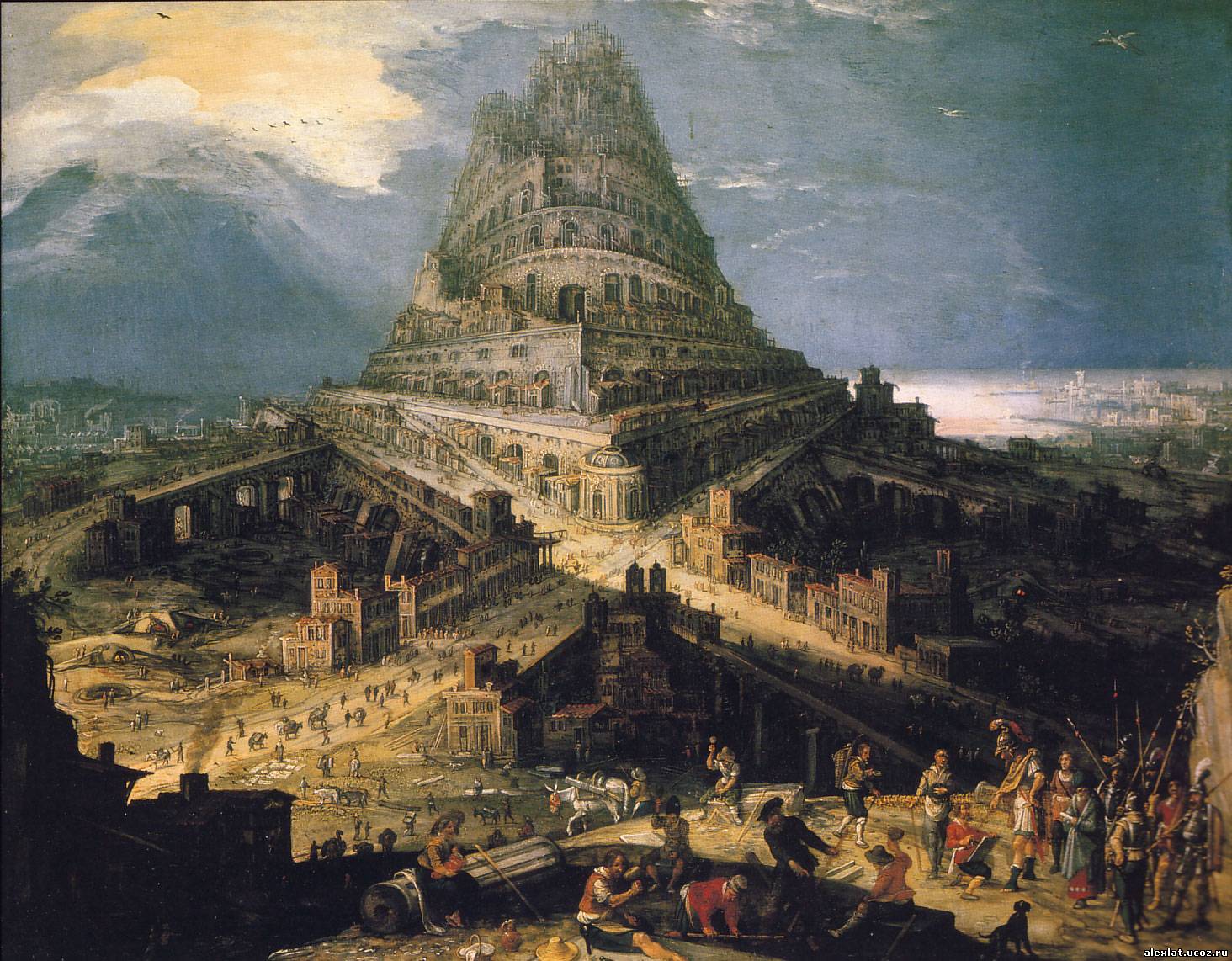 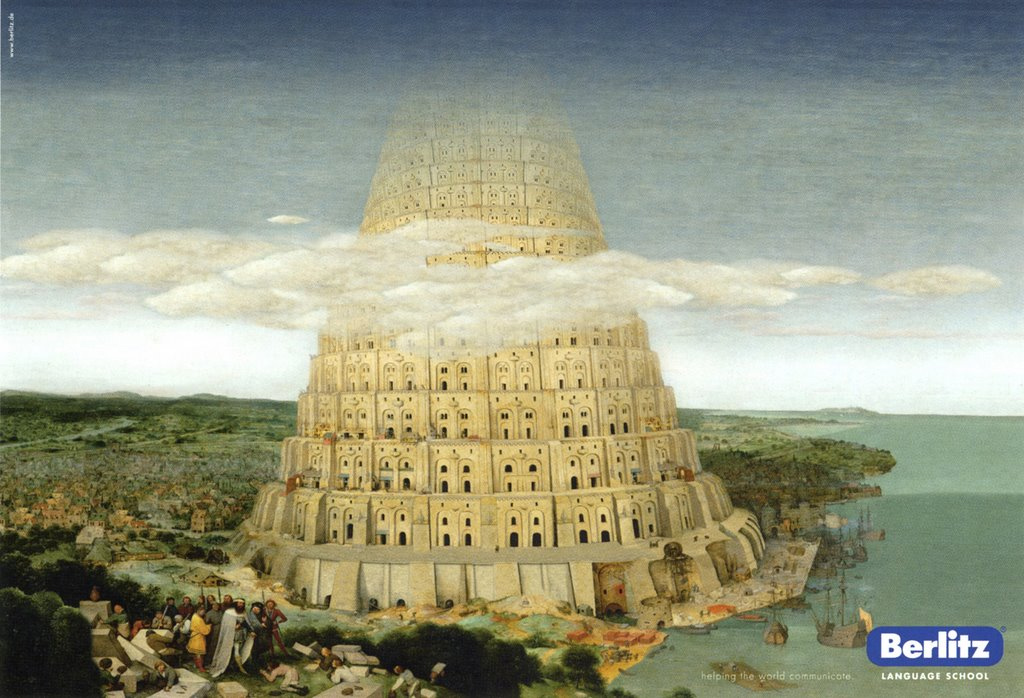 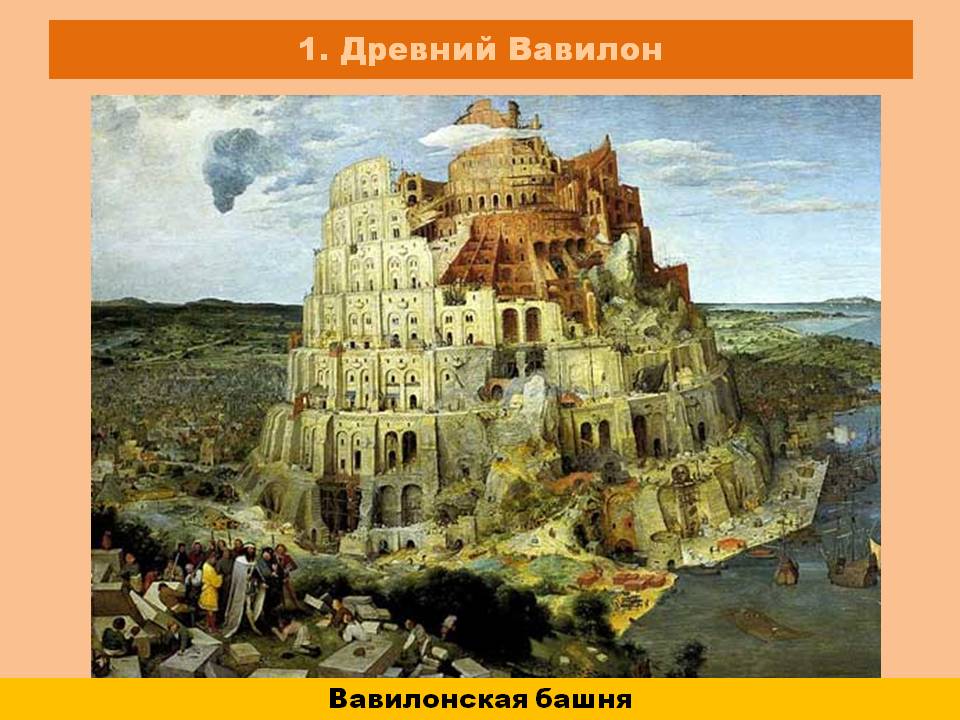 Хаммурапи – вавилонский царь правивший с 1792 по 1750 до н.э.
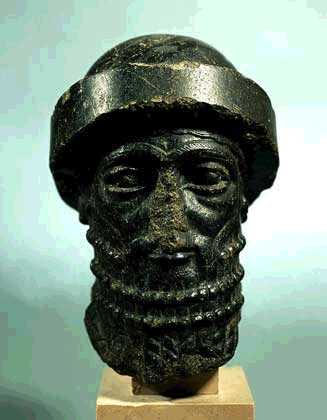 Сколько лет правил Хаммурапи?


Сколько лет прошло с начала его правления до наших дней?
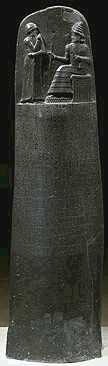 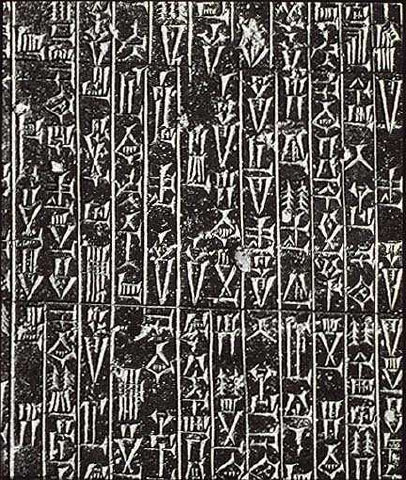 Закон –
 это строгое, непререкаемо предписание, веление, обязательное к исполнению всеми гражданами данного государства
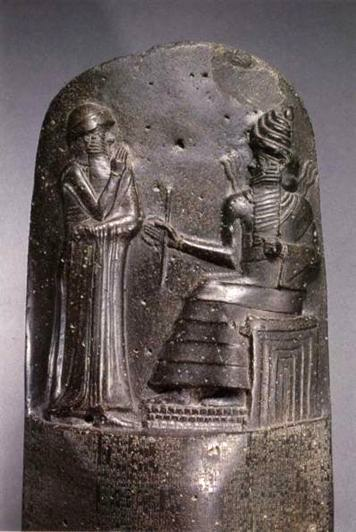 Законы царя Хаммурапи стали первыми письменными законами
Общество Древнего Вавилона
ЦАРЬ
ЦАРЬ
вельможи
жрецы
чиновники
армия
общинники
рабы
Вавилонский царь обладал неограниченной властью
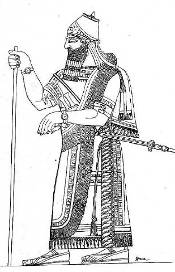 Назначал 
правителей 
городов и 
областей
По его 
приказу 
 строились 
каналы
Царь
Руководил 
армией
Деспотия – государство в котором правитель мог поступать по своему желанию. Власть правителя ни чем не ограничивалась.
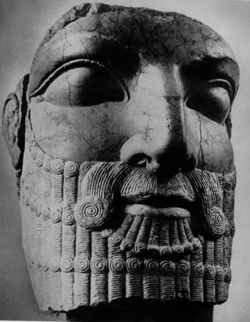